Alternatyvios komunikacijos priemonės
ARASAAC
Kalbos kortelės, piktografiniai žodynai
Rašymo lentelės, virtualios klaviatūros
Įrašymo ir kalbos prietaisai
Nuotoliniai mokymai

AAC Symbols and shared resources - ARASAAC
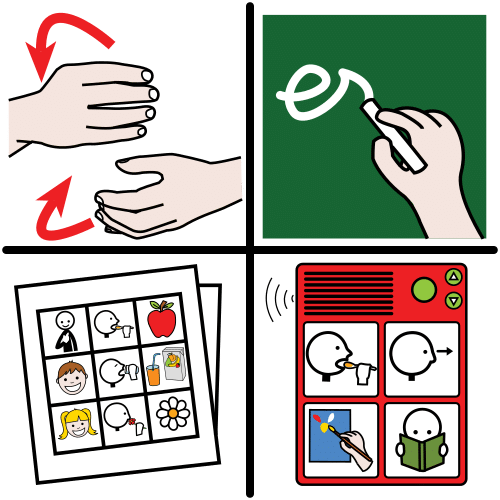 Socialinė istorija
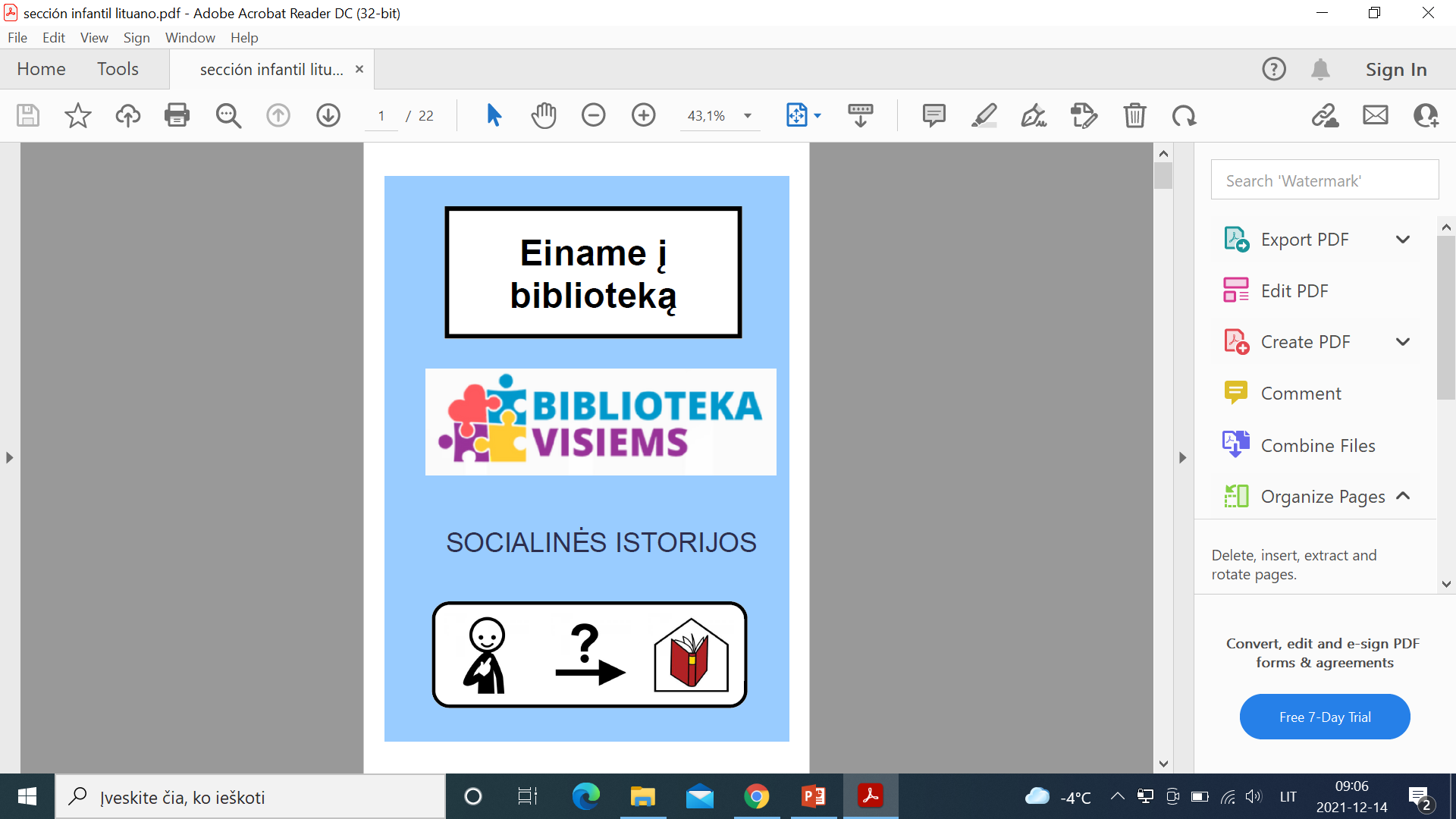 Ispanijos parengtas pavyzdys
Klausos negalią turinčių asmenų integracija
Indukcinės kilpos atvirose erdvėse, naudojantiems klausos aparatus
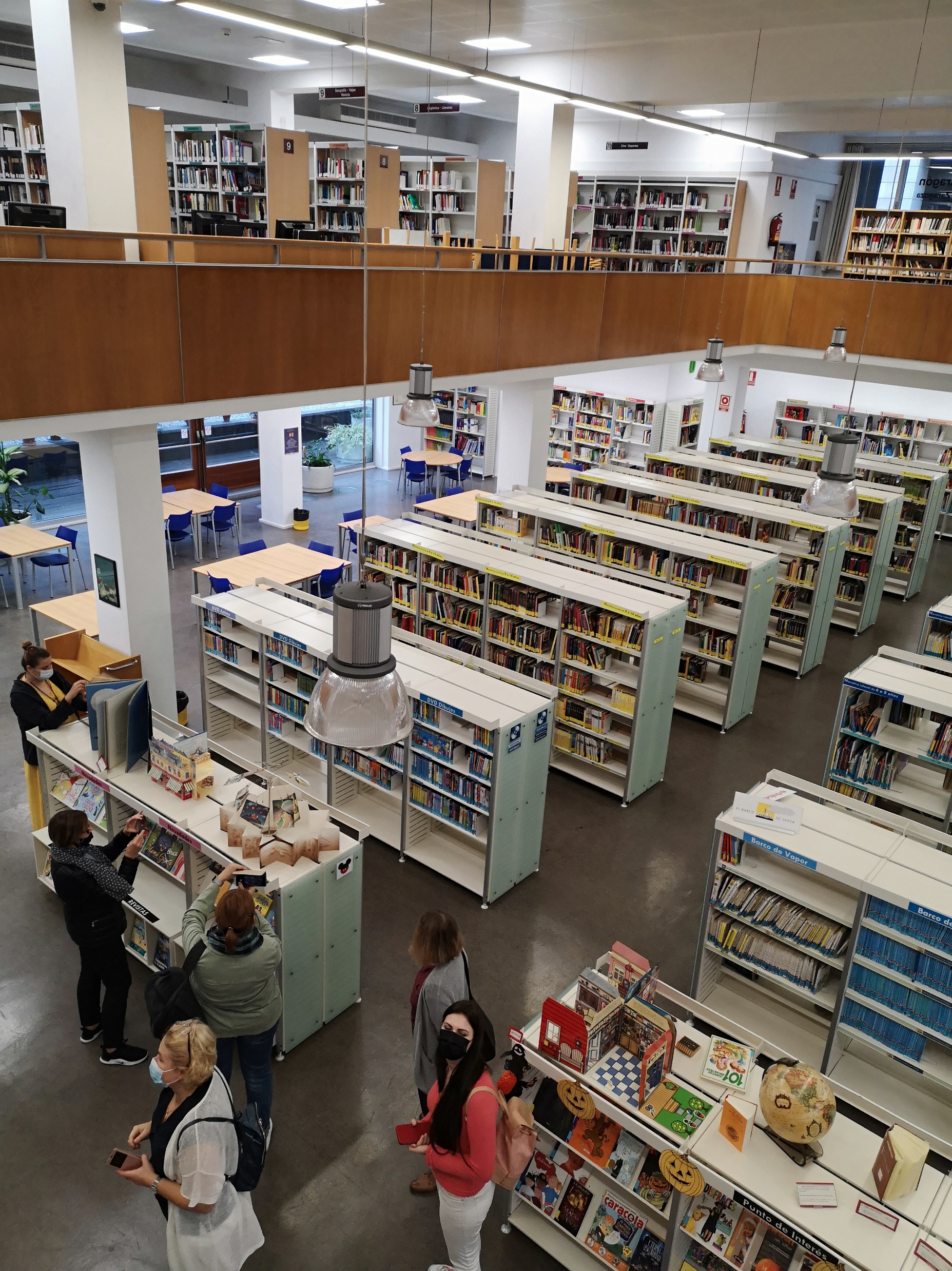 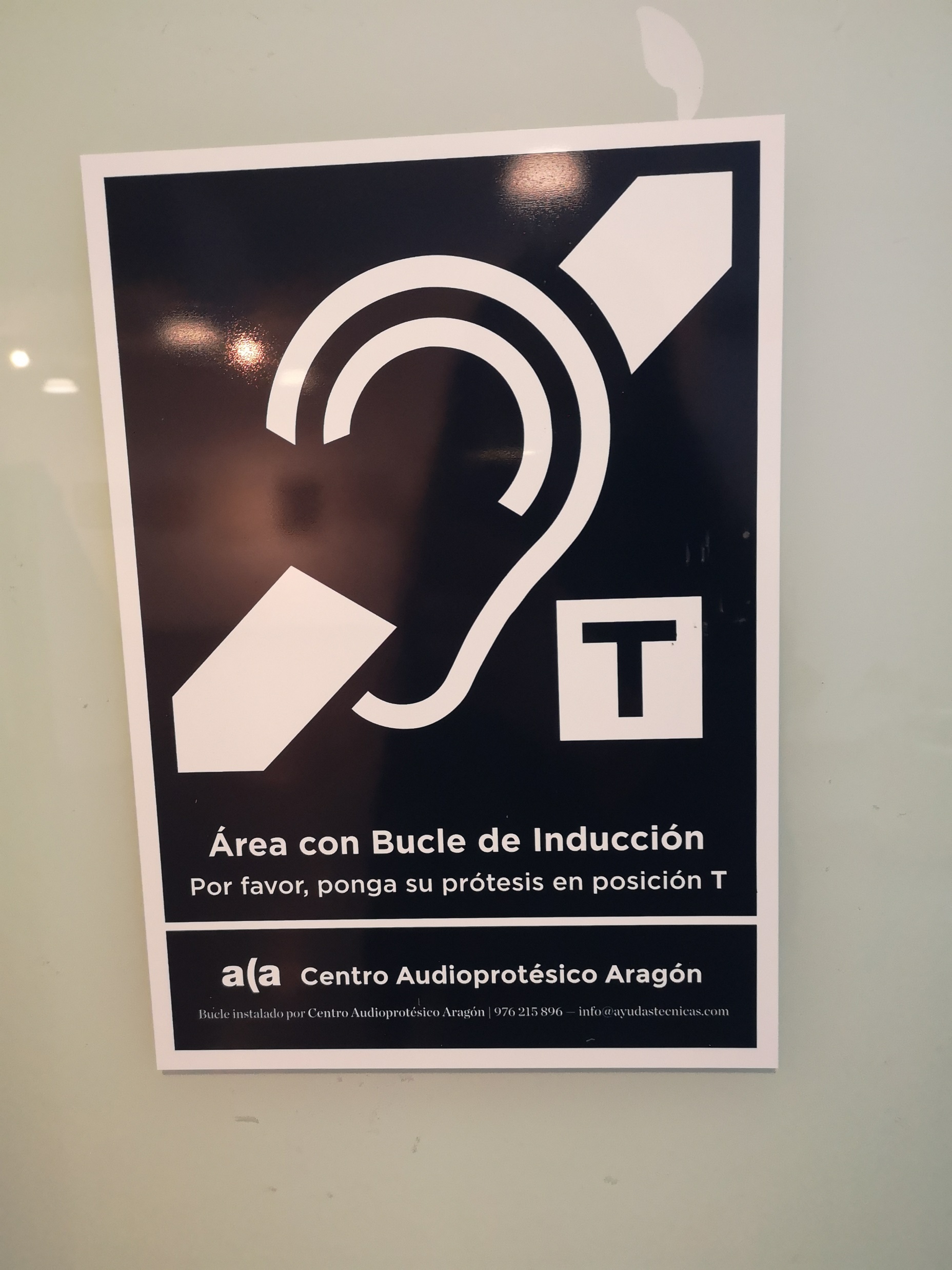 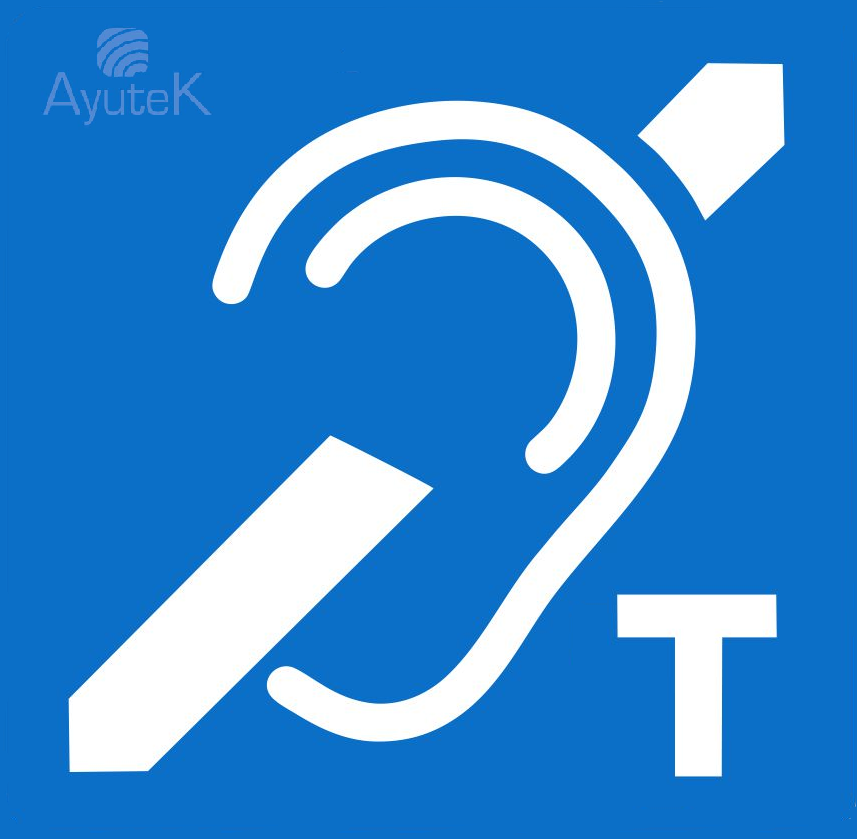 Salėse, auditorijose naudojami FM radio klausos aparatai, garso dažnio indukcinės kilpos sistemos, perduodančios garsą be aplinkos triukšmo.
Stiprintuvai galėtų būti naudojami tik klausos negalią turintiems asmenims skirtuose renginiuose.
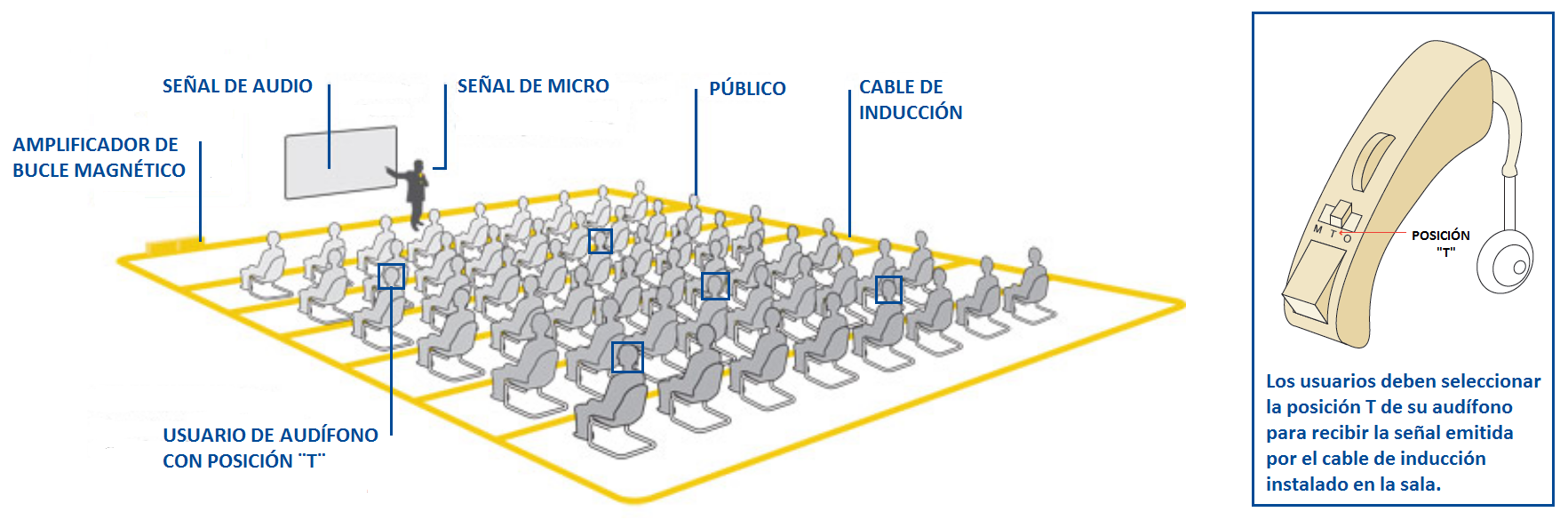 Easy-to-read / lengvai skaitomos knygos
Vizualiosios teksto dalies adaptacija
Teksto ir turinio (sutrumpinta, palengvintas žodynas) adaptacija 

Tikslas – išplėsta prieiga prie literatūros, kultūros, mokslo
Skaitymo iniciatyvos
Garsaus skaitymo užsiėmimas – klausos negalią turintiems asmenims
Skaitymo užsiėmimas – įvairias skaitymo, kalbos, komunikacijos ir elgesio sutrikimus turintiems asmenims
Skaitymo (kai skaito dalyviai) užsiėmimas – lavinti kalbą, tartį, viešą kalbėjimą
Skaitymai viešose erdvėse
Skaitymą skatinančios iniciatyvos
„Mūsų skaitymai skleidžia šaknis“
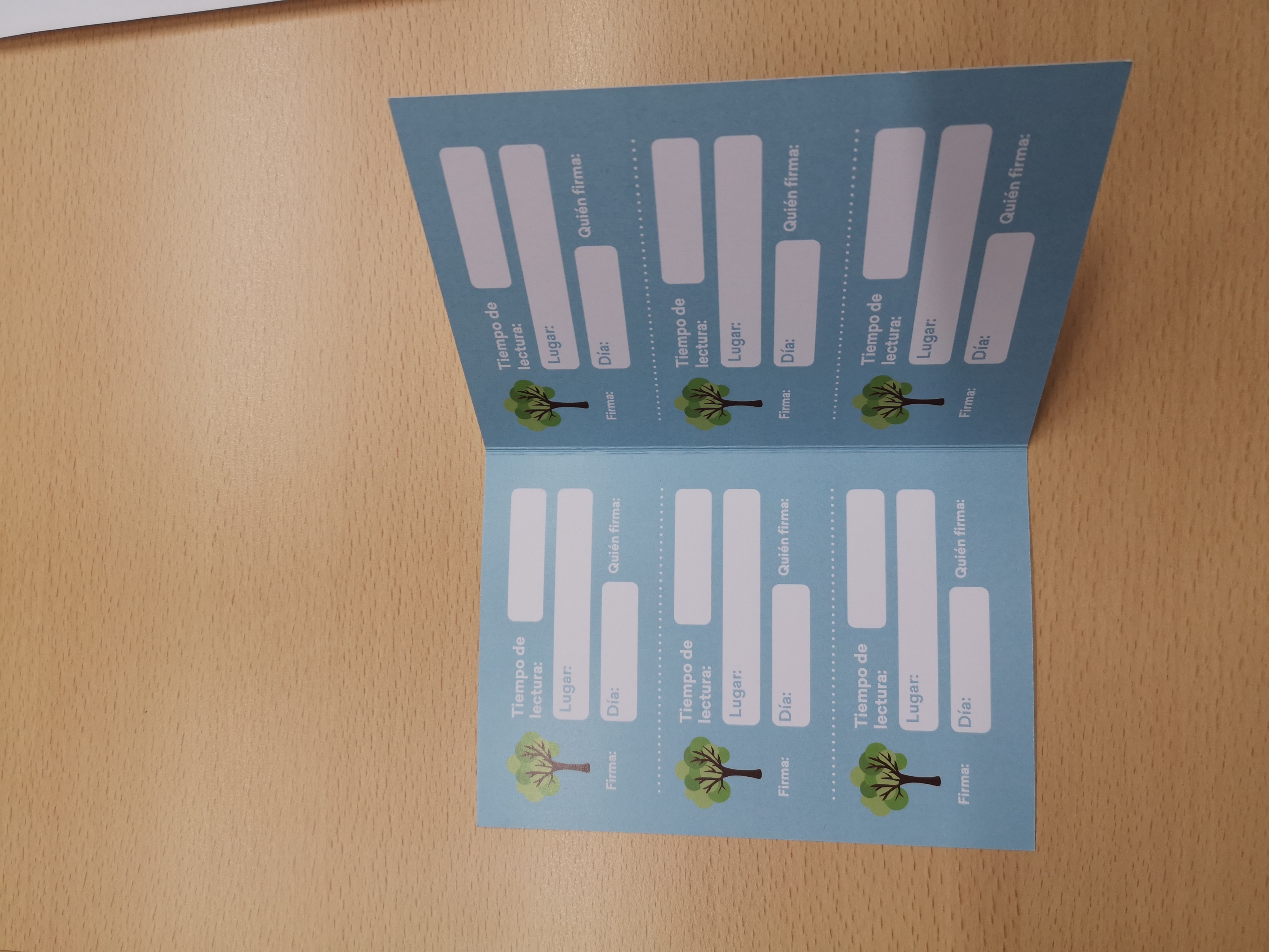 Ačiū už dėmesį
monika.banelyte@pavb.lt
+370 687 11 478